प्रस्तुति का शीर्षक
आपकी प्रस्तुति का एक लंबा उप शीर्षक
प्रस्तुतकर्ता का विवरण
प्रस्तुति का शीर्षक
आपकी प्रस्तुति का एक लंबा उप शीर्षक
प्रस्तुतकर्ता का विवरण
प्रस्तुति का शीर्षक
आपकी प्रस्तुति का एक लंबा उप शीर्षक
प्रस्तुतकर्ता का विवरण
विषय सूची
4. समय सीमा
1. परिचय
यह उप शीर्षक के संदर्भ के लिए एक विषय है।
यह उप शीर्षक के संदर्भ के लिए एक विषय है।
5. फंड का उपयोग
2. मंत्रालय का अवलोकन
यह उप शीर्षक के संदर्भ के लिए एक विषय है।
यह उप शीर्षक के संदर्भ के लिए एक विषय है।
6. आगे का रास्ता
3. गतिविधि की स्थिति
यह उप शीर्षक के संदर्भ के लिए एक विषय है।
यह उप शीर्षक के संदर्भ के लिए एक विषय है।
विषय सूची
1. परिचय
2. मंत्रालय का अवलोकन
3. गतिविधि की स्थिति
4. समय सीमा
5. फंड का उपयोग
6. आगे का रास्ता
विषय सूची
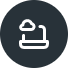 परिचय
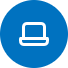 मंत्रालय का अवलोकन
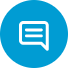 गतिविधि की स्थिति
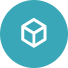 समय सीमा
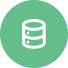 फंड का उपयोग
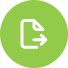 आगे का रास्ता
विषय सूची
4. समय सीमा
1. परिचय
यह उप शीर्षक के संदर्भ के लिए एक विषय है।
यह उप शीर्षक के संदर्भ के लिए एक विषय है।
5. फंड का उपयोग
2. मंत्रालय का अवलोकन
यह उप शीर्षक के संदर्भ के लिए एक विषय है।
यह उप शीर्षक के संदर्भ के लिए एक विषय है।
6. आगे का रास्ता
3. गतिविधि की स्थिति
यह उप शीर्षक के संदर्भ के लिए एक विषय है।
यह उप शीर्षक के संदर्भ के लिए एक विषय है।
स्लाइड का शीर्षक
शीर्षक का विवरण यहाँ लिखें
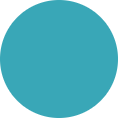 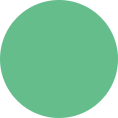 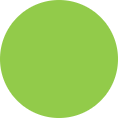 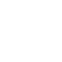 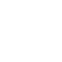 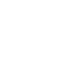 उप शीर्षक
उप शीर्षक
उप शीर्षक
उप शीर्षक का विवरण यहाँ लिखें
उप शीर्षक का विवरण यहाँ लिखें
उप शीर्षक का विवरण यहाँ लिखें
स्लाइड का शीर्षक
शीर्षक का विवरण यहाँ लिखें
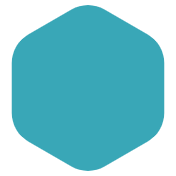 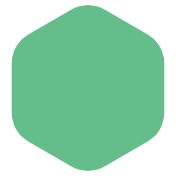 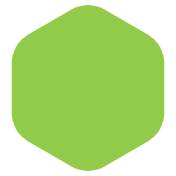 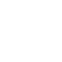 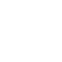 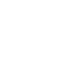 उप शीर्षक
उप शीर्षक
उप शीर्षक
उप शीर्षक का विवरण यहाँ लिखें
उप शीर्षक का विवरण यहाँ लिखें
उप शीर्षक का विवरण यहाँ लिखें
हमारे उद्देश्य
शीर्षक का विवरण यहाँ लिखें
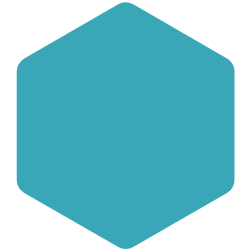 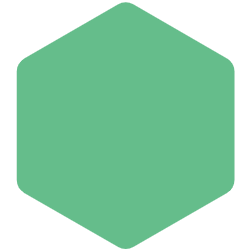 उप शीर्षक
उप शीर्षक
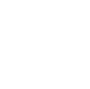 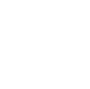 उप शीर्षक का विवरण यहाँ लिखें
उप शीर्षक का विवरण यहाँ लिखें
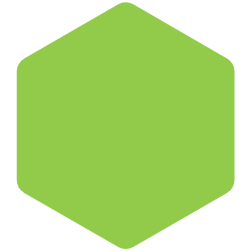 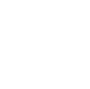 उप शीर्षक
उप शीर्षक का विवरण यहाँ लिखें
हमारे उद्देश्य
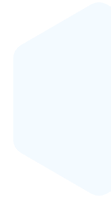 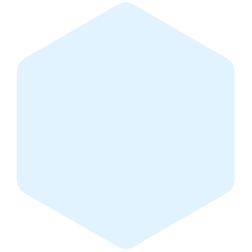 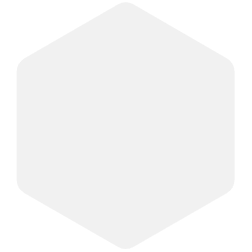 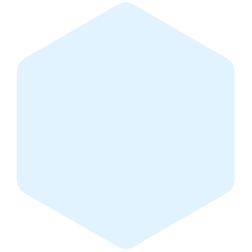 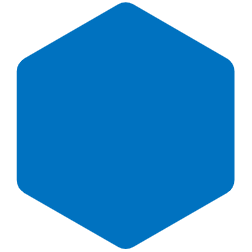 शीर्षक का विवरण यहाँ लिखें
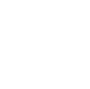 उप शीर्षक
उप शीर्षक का विवरण यहाँ लिखें
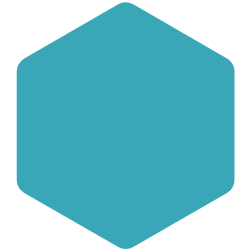 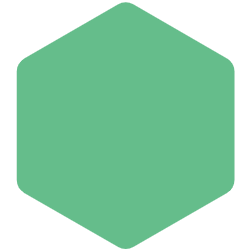 उप शीर्षक
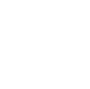 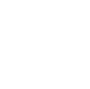 उप शीर्षक का विवरण यहाँ लिखें
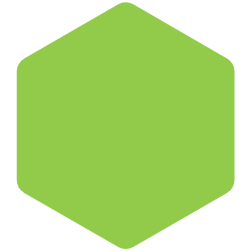 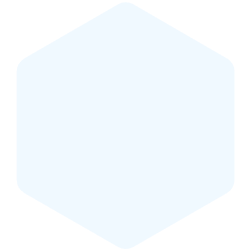 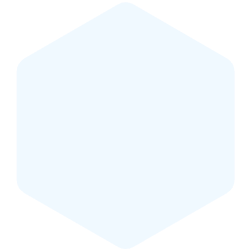 उप शीर्षक
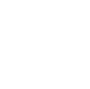 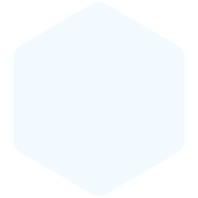 उप शीर्षक का विवरण यहाँ लिखें
उप शीर्षक
उप शीर्षक का विवरण यहाँ लिखें
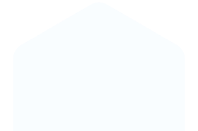 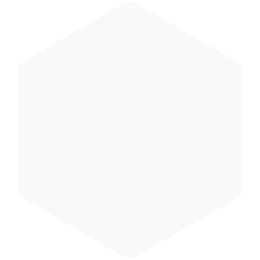 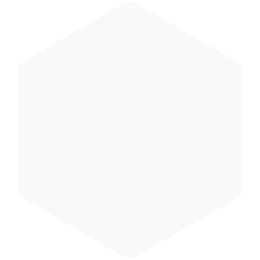 स्लाइड का शीर्षक
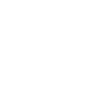 शीर्षक का विवरण यहाँ लिखें
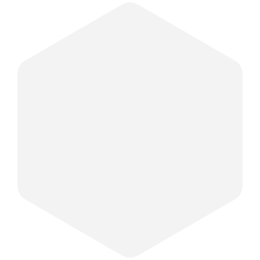 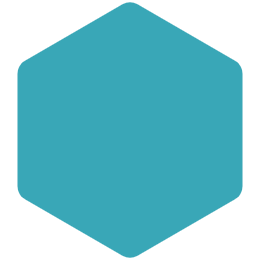 उप शीर्षक
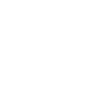 उप शीर्षक का विवरण यहाँ लिखें
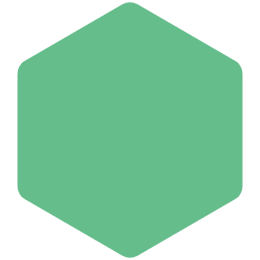 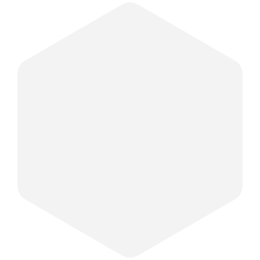 उप शीर्षक
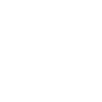 उप शीर्षक का विवरण यहाँ लिखें
उप शीर्षक
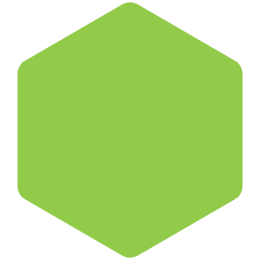 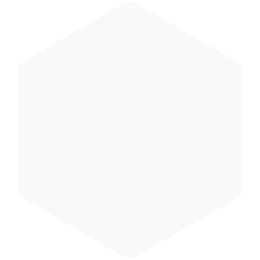 उप शीर्षक का विवरण यहाँ लिखें
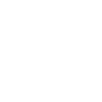 स्लाइड का शीर्षक
शीर्षक का विवरण यहाँ लिखें
स्लाइड का शीर्षक
शीर्षक का विवरण यहाँ लिखें
स्लाइड का शीर्षक
शीर्षक का विवरण यहाँ लिखें
स्लाइड का शीर्षक
शीर्षक का विवरण यहाँ लिखें
स्लाइड का शीर्षक
शीर्षक का विवरण यहाँ लिखें
स्लाइड का शीर्षक
शीर्षक का विवरण यहाँ लिखें
स्लाइड का शीर्षक
शीर्षक का विवरण यहाँ लिखें
स्लाइड का शीर्षक
शीर्षक का विवरण यहाँ लिखें
स्लाइड का शीर्षक
उप शीर्षक 01
उप शीर्षक 02
शीर्षक का विवरण यहाँ लिखें
01
02
04
03
उप शीर्षक 04
उप शीर्षक 03
उप शीर्षक का विवरण यहाँ लिखें
उप शीर्षक का विवरण यहाँ लिखें
उप शीर्षक का विवरण यहाँ लिखें
उप शीर्षक का विवरण यहाँ लिखें
स्लाइड का शीर्षक
1
2
3
4
5
शीर्षक का विवरण यहाँ लिखें
उप शीर्षक
उप शीर्षक
उप शीर्षक
उप शीर्षक
उप शीर्षक
उप शीर्षक का विवरण यहाँ लिखें
उप शीर्षक का विवरण यहाँ लिखें
उप शीर्षक का विवरण यहाँ लिखें
उप शीर्षक का विवरण यहाँ लिखें
उप शीर्षक का विवरण यहाँ लिखें
स्लाइड का शीर्षक
शीर्षक का विवरण यहाँ लिखें
स्लाइड का शीर्षक
शीर्षक का विवरण यहाँ लिखें
स्लाइड का शीर्षक
शीर्षक का विवरण यहाँ लिखें
स्लाइड का शीर्षक
शीर्षक का विवरण यहाँ लिखें
स्लाइड का शीर्षक
शीर्षक का विवरण यहाँ लिखें
शासन में पारदर्शिता, लोगों के प्रति अधिक जिम्मेदारी और जवाबदेही की भावना की ओर ले जाती है, जो बदले में कार्य संस्कृति और सरकारी योजनाओं के प्रभाव में बदलाव लाती है।"
भारत के माननीय प्रधान मंत्री जी,
श्री नरेंद्र मोदी